Gravity Wave Breaking in the Atmosphere
Thomas Lund
NorthWest Research Associates
Boulder, CO

Boulder Fluids Seminar
14 October, 2014
Outline
Introduction
What are gravity waves?
How are they similar/dissimilar to surface waves?
Why do we care about them?
Analysis/Results
Non-linear effects and wave breaking.
Numerical Simulations.	
Conclusions
Stably Stratified Atmosphere
Potential
Temperature
Density
Terrain-Generated Gravity Waves
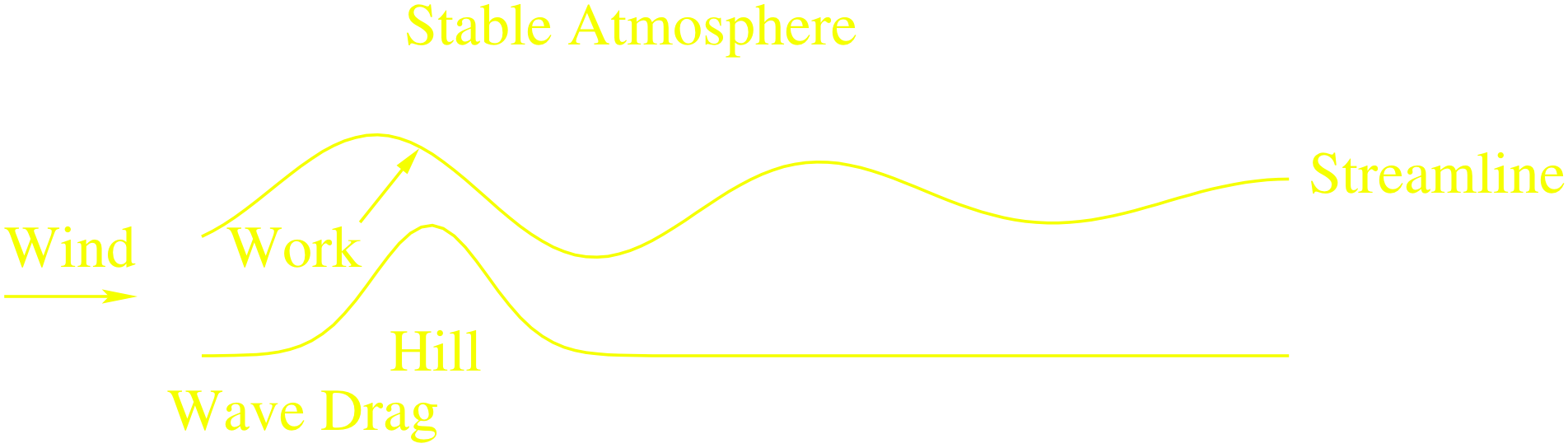 Analogy With Ocean Waves
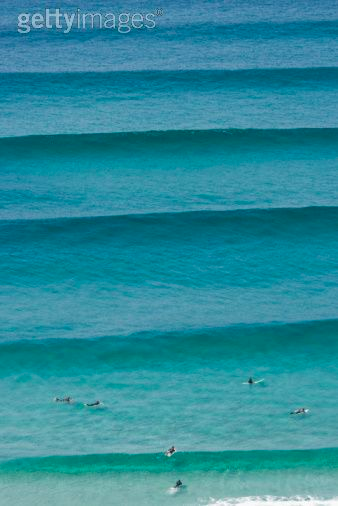 Internal Waves Propagate at an Angle
Visualizing Gravity Waves
Gravity Waves Look Very Similar to Surface Waves!
Often Producing Beautiful Sights
And Amazing Patterns
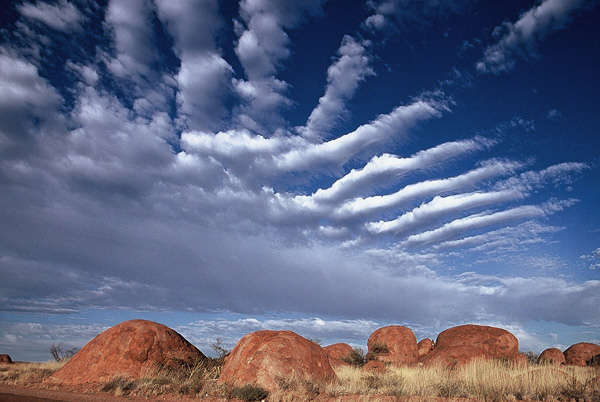 Sometimes Surreal
As Seen From Space
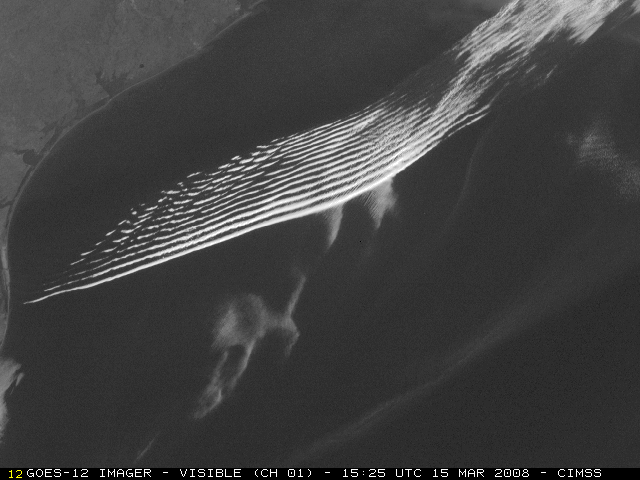 As Seen From Space
Wave Breaking
Variation with Altitude
Like ocean waves, gravity waves exchange little or no energy or momentum with the background as they propagate.
This means that the momentum flux is constant along the trajectory, i.e.
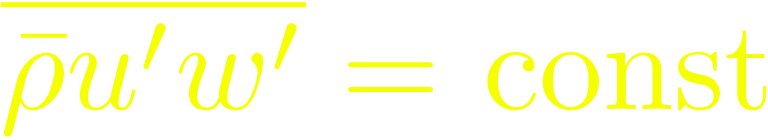 Since      decreases with altitude,                must increase like
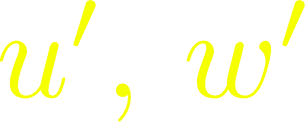 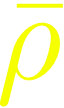 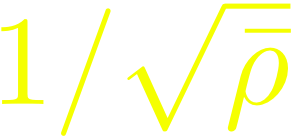 Mechanism for Wave Breaking
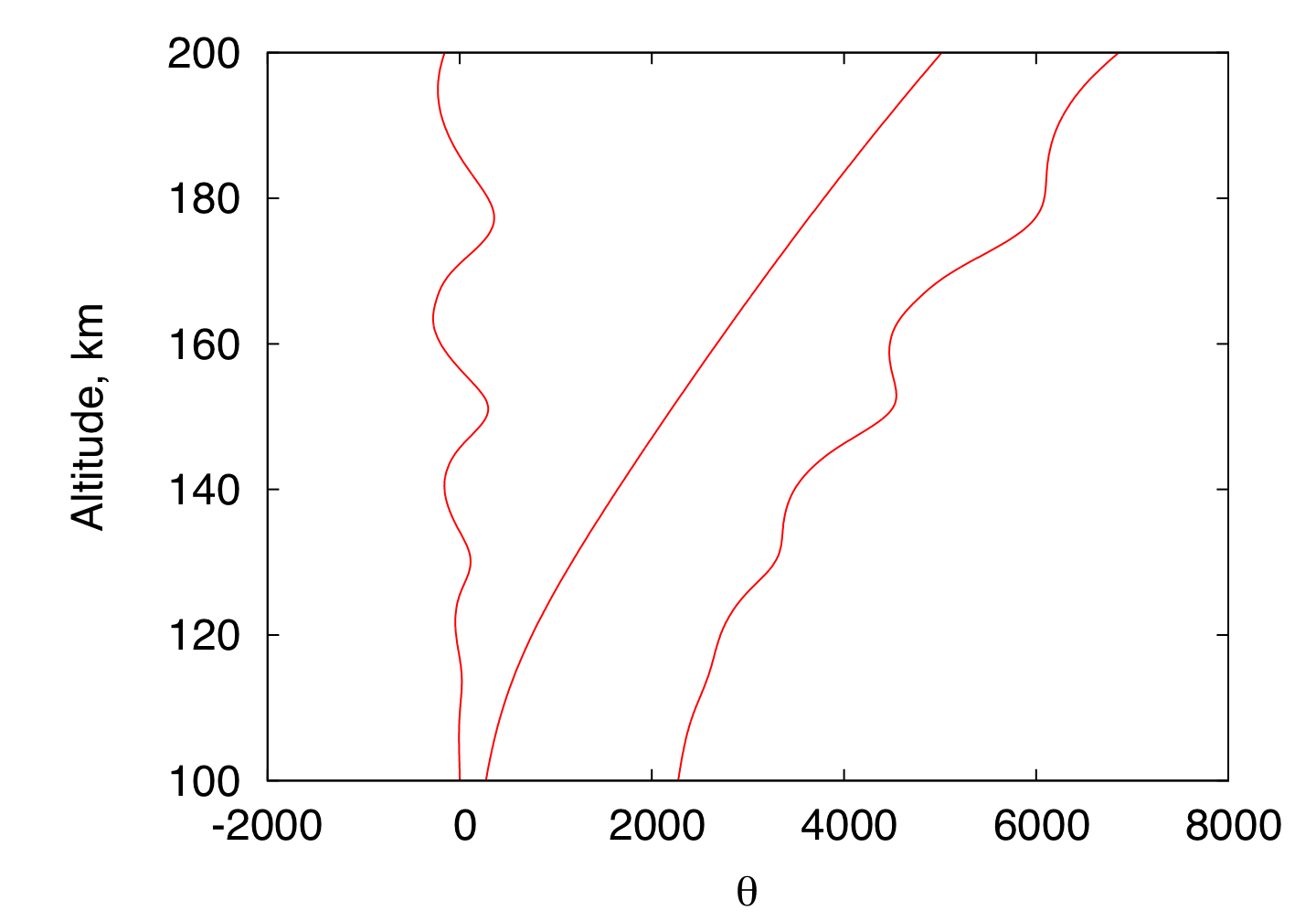 GW
Perturbation
Background
Composite
+
=
Unstable
Region
Numerical Simulation
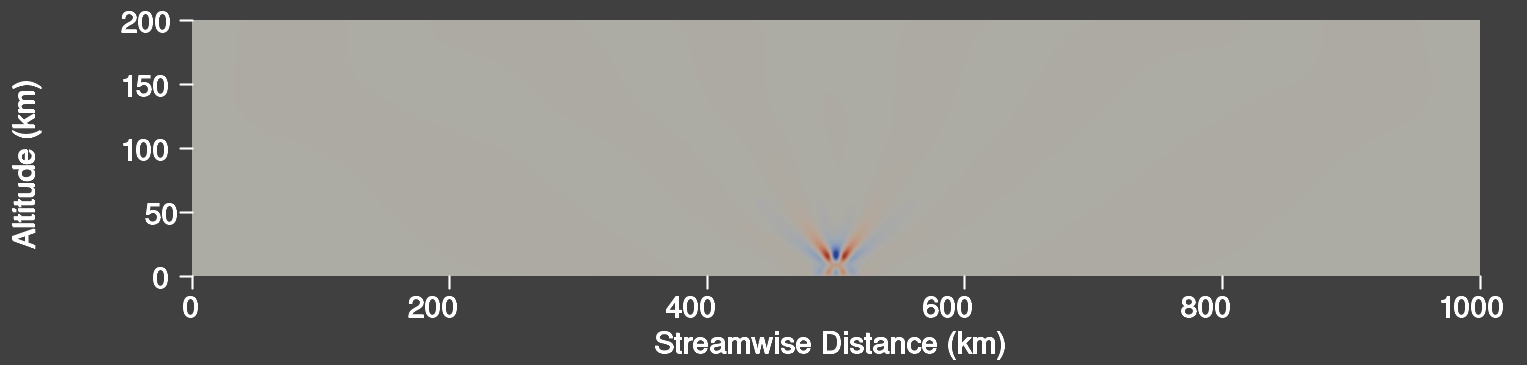 Wind
Thunderstorm
Animation of 2D Simulation
Thunderstorm
High-Resolution 3D Domain
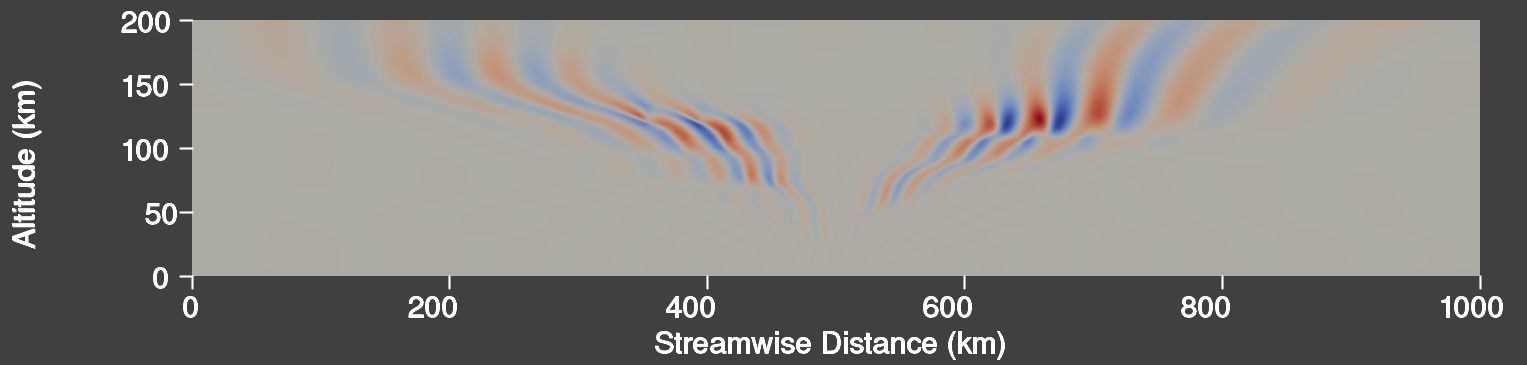 Wind
High-Resolution
Domain
Thunderstorm
Vertical-Streamwise
View
Vertical-Spanwise
View
Mean Flow Acceleration
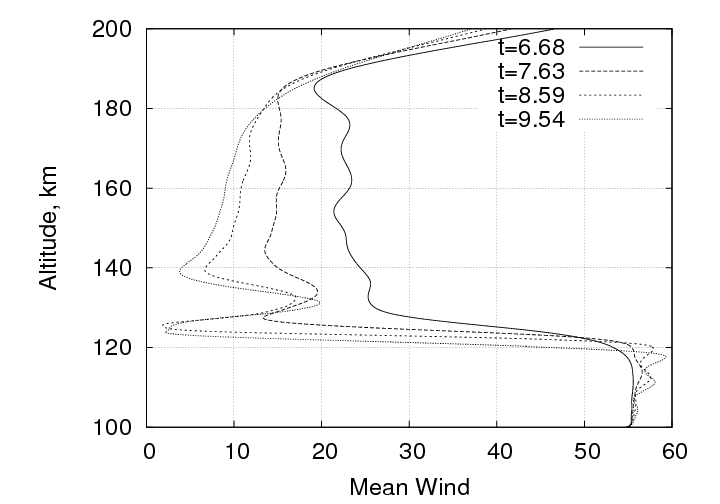 Localized wave 
packet
Turbulent Structure Visualization
Vertical-Spanwise
View
Simulation and graphics by Ling Wang
Summary
Gravity waves generated near the surface can propagate to much higher levels in the atmosphere.
Breaking releases stored momentum and energy and leads to turbulent mixing and to altered mean winds.
High-Resolution numerical simulation can be used to better understand the nature of GW instability and to generate databases from which GW parameterizations can be formed.